محاضرات في اللغة العربيةالمرحلة الاولى اعداد د. محمود حسين
همزة الوصل و القطع
همزات
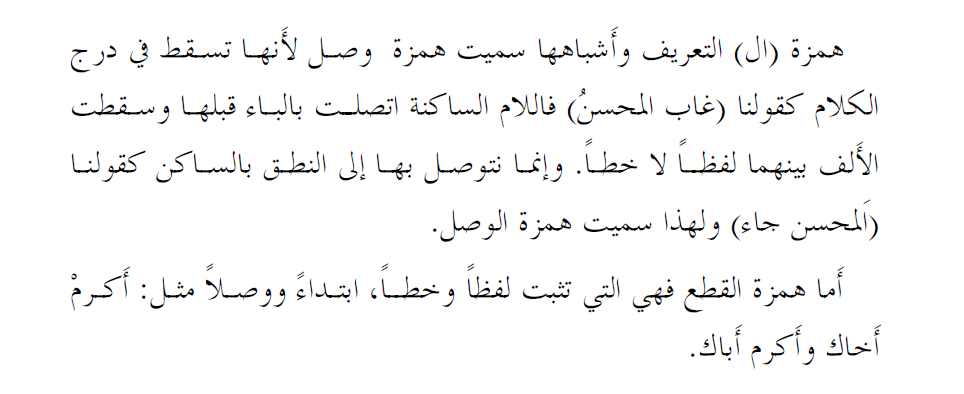 المتعدي و اللازم
المتعدي و اللازم
المتعدي و اللازم